Figure 2. Statistical parametric maps showing the significant cerebral activations when subjects retrieve ...
Cereb Cortex, Volume 17, Issue 10, October 2007, Pages 2453–2467, https://doi.org/10.1093/cercor/bhl153
The content of this slide may be subject to copyright: please see the slide notes for details.
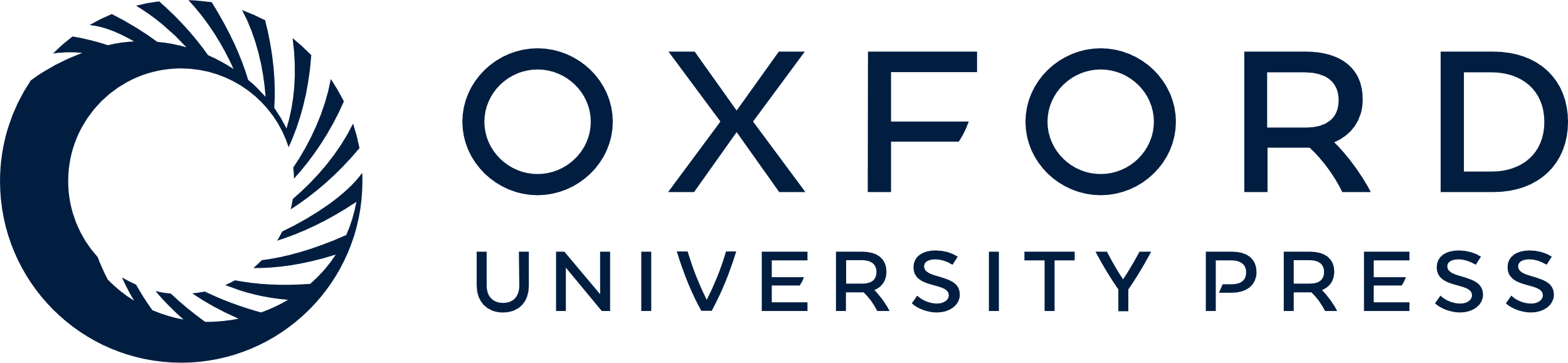 [Speaker Notes: Figure 2. Statistical parametric maps showing the significant cerebral activations when subjects retrieve autobiographical memories regardless of the time interval compared with the control condition (conjunction analysis). Stereotaxic coordinates are given on Table 3.


Unless provided in the caption above, the following copyright applies to the content of this slide: © The Author 2007. Published by Oxford University Press. All rights reserved. For permissions, please e-mail: journals.permissions@oxfordjournals.org]